Development of a Spectrophotometric Data Reduction Pipeline
Arizona Space Grant Consortium
NAU/NASA Space Grant
Ryan Buckingham
Northern Arizona University
Gerard van Belle
Lowell Observatory
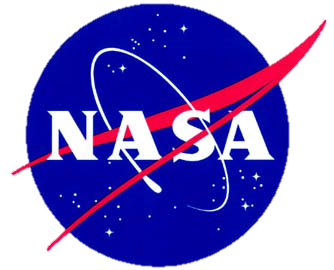 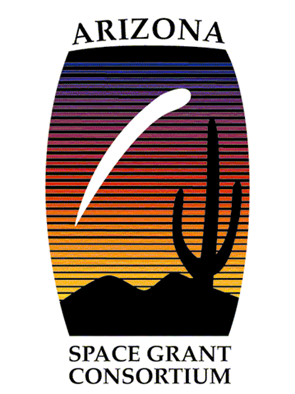 Spectrophotometry
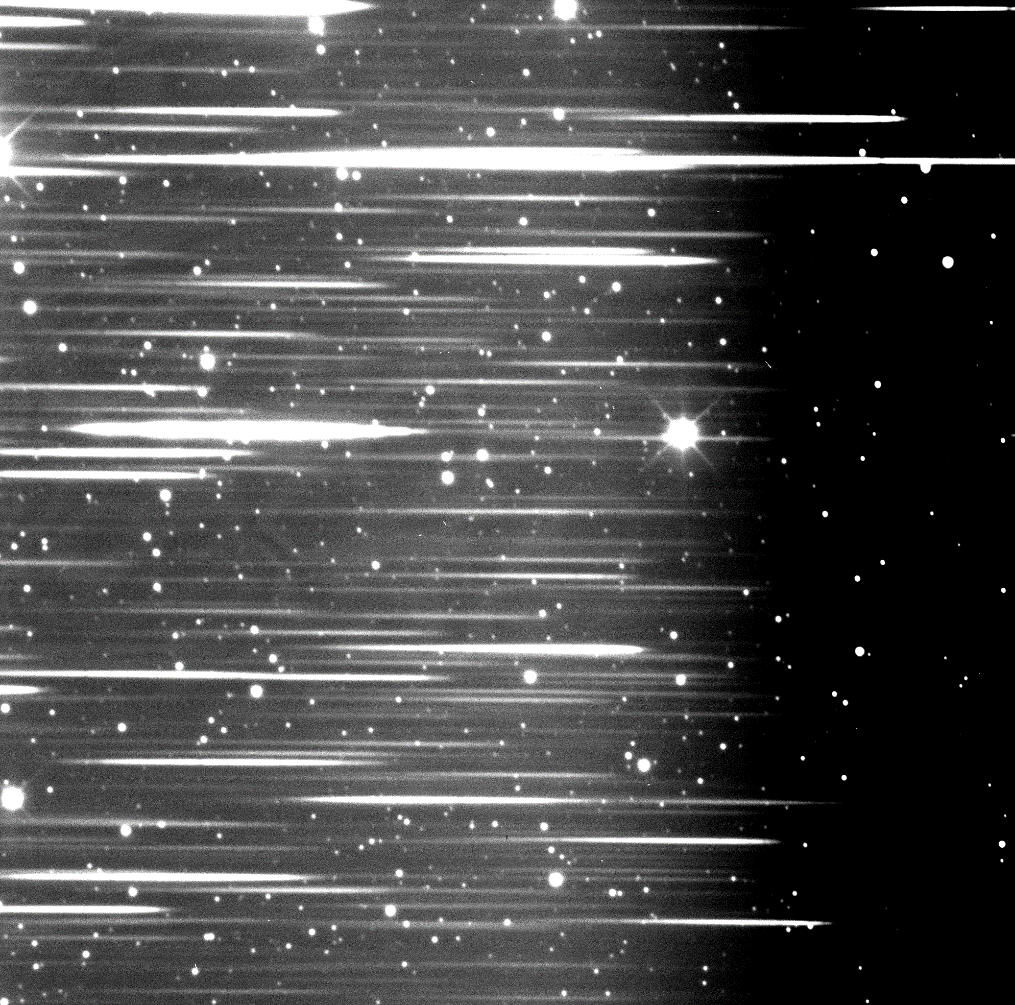 Big Word: Break it up
Spectra
Photo
Significance
Best of both worlds
Data
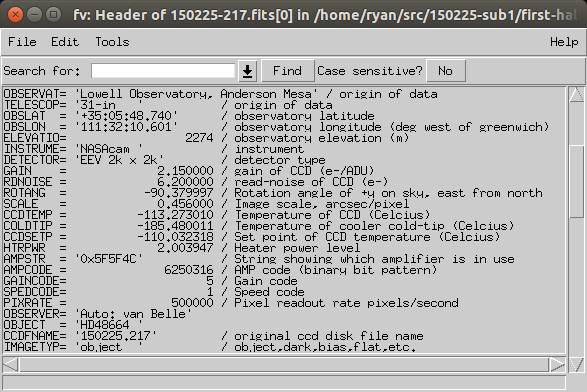 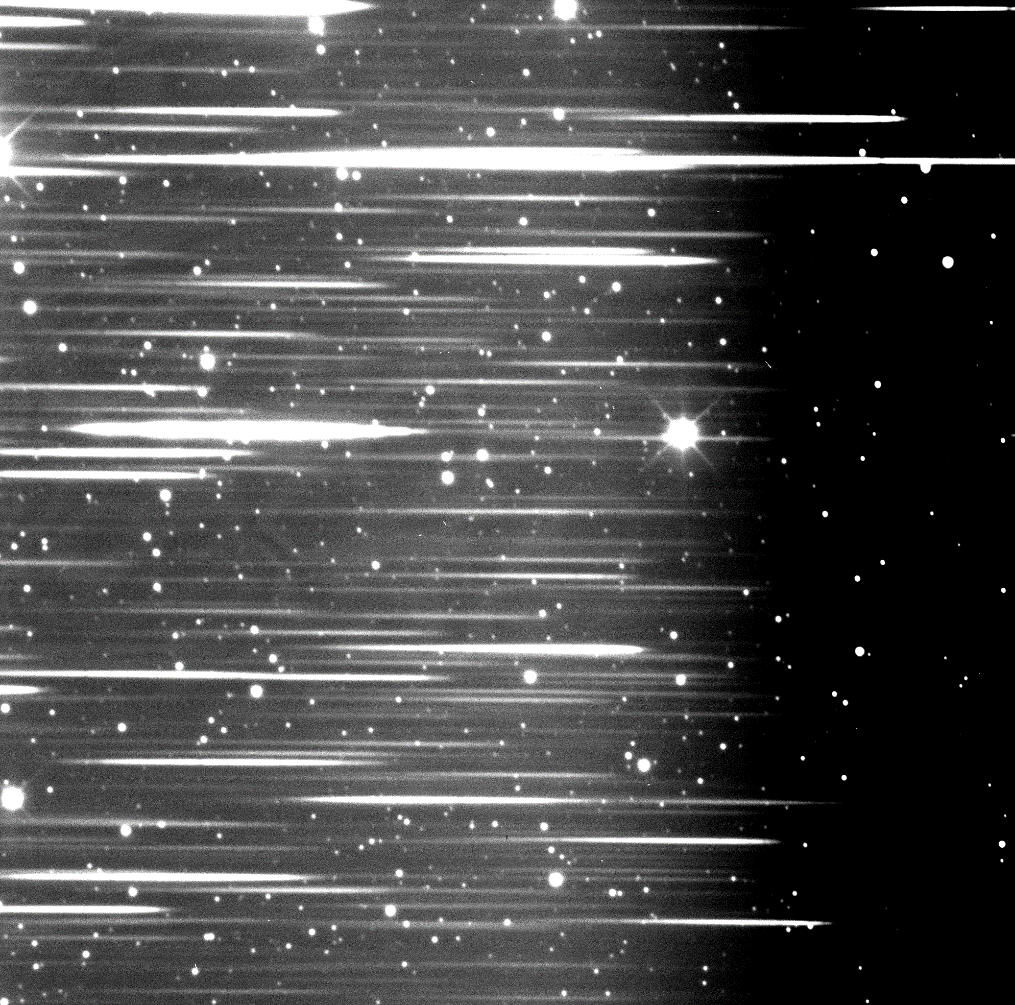 FITS Files
Header
Information
Image
Table
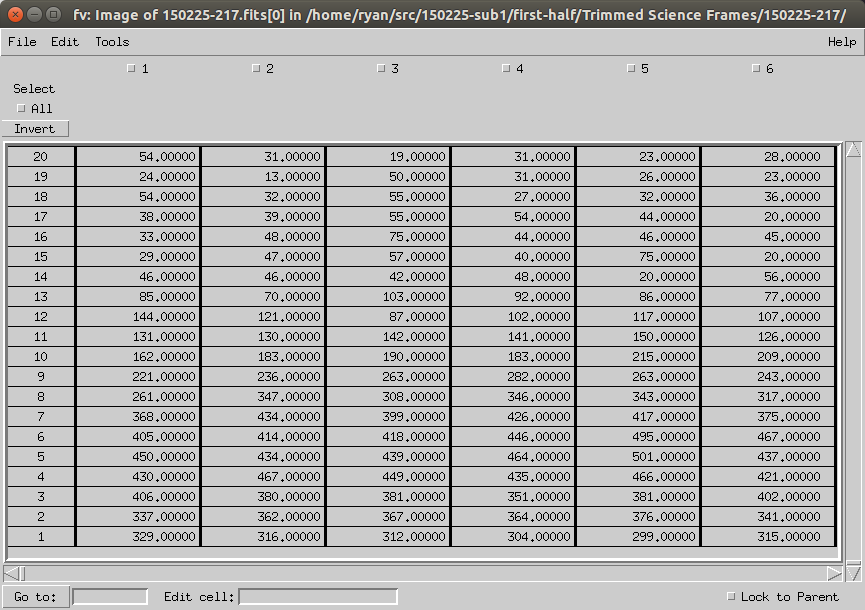 Data Reduction
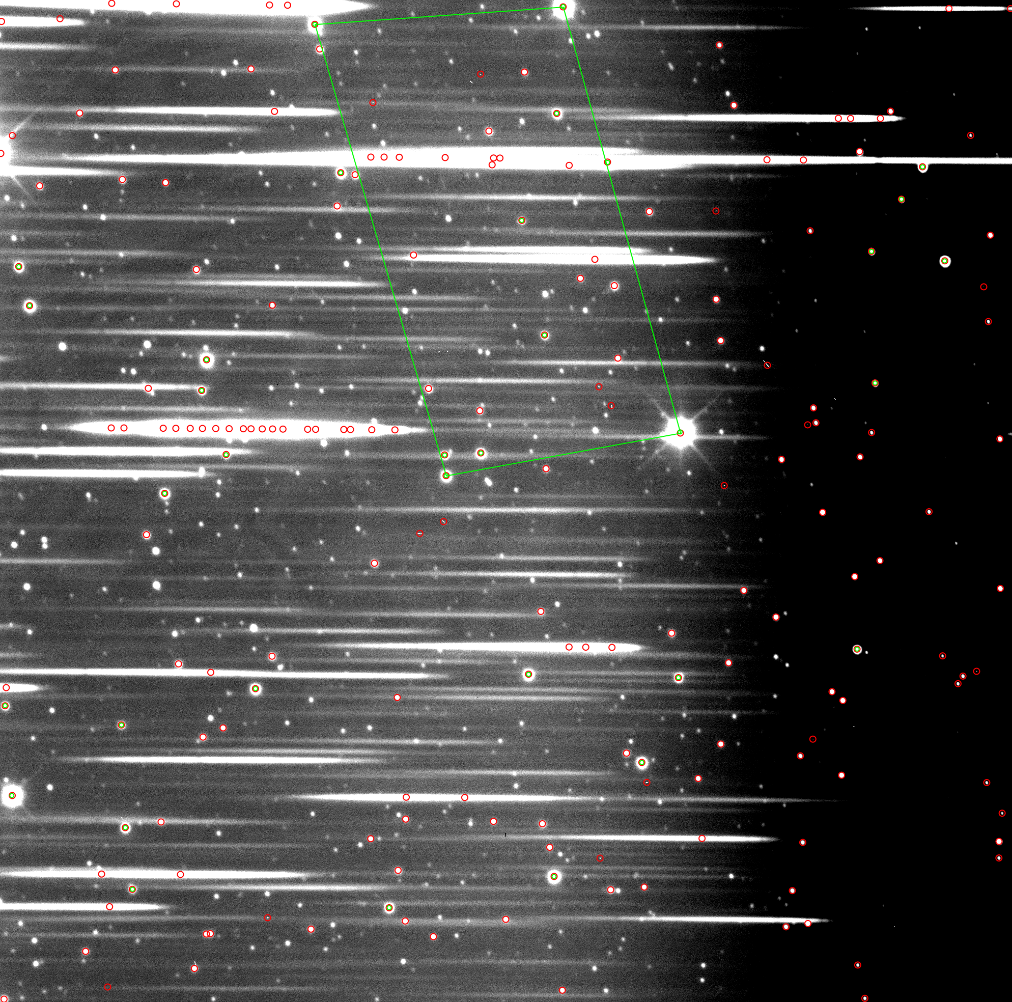 Preprocessing
Sorting
Trimming
Astrometry.net
Data Reduction
Calibration
HST STIS Library
Calibrators
Science Targets
Analysis
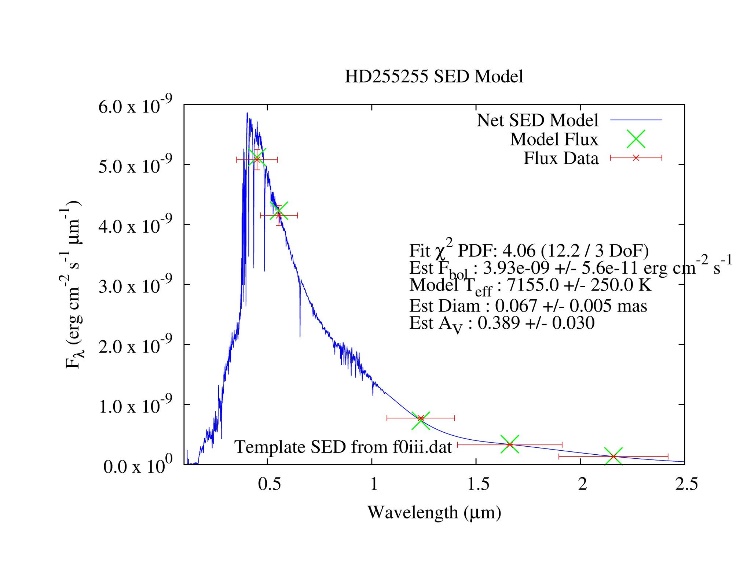 Flux vs Wavelength
True Spectra
Composition
Temperature
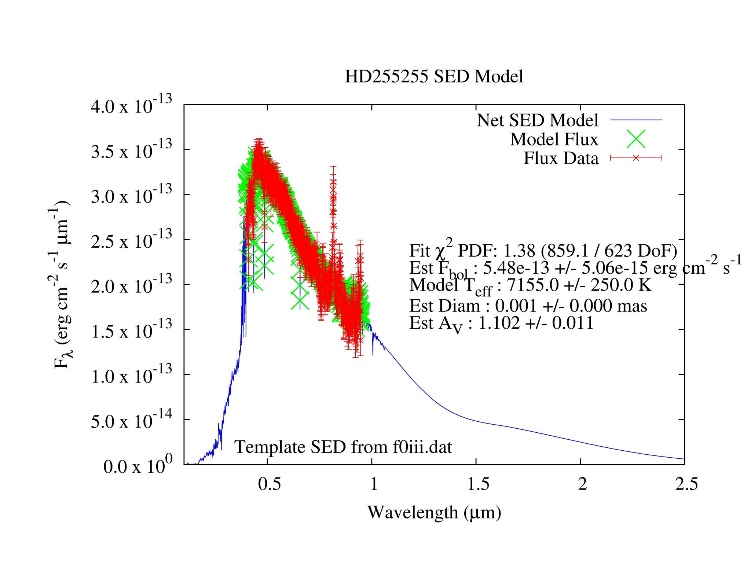 Conclusion
Functioning Spectrophotometric Data Reduction Pipeline
Processing spectrophotometric data
Good results
Testing
Efficiency
Acknowledgements
Arizona Space Grant Consortium
NAU/NASA Space Grant
Gerard van Belle, Lowell Observatory
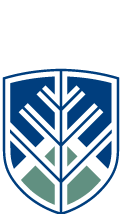 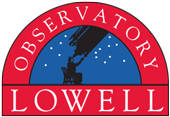 Questions